Last Update:  January 2021
Business Developement -
Sales Manager
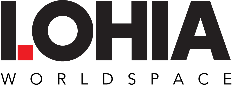 Lohia Worldspace is an ethical, socially  conscious and environmentally focused  property developer, sustainability  consulting practice and work share  provider.
Our aim is to influence and to build the safe,  sustainable, inspiring future we deserve,  and our responsibility is to leave our cities  and regions in a better condition than we  found them.
Our Projects team deliver durable, low  impact, high performance housing  and precincts that are environmentally  sustainable and connected to the  communities in which they are built.
Our Sustainability practice advises a  range of state governments, local council
authorities and businesses across a variety  of sectors in India on frameworks and  processes to reduce their environmental  impact and manage the impacts of Climate  Change.
Our Collective workshare spaces aim to  foster a culture of collaboration, learning  and mutual success for sustainably minded  businesses seeking to create better  products, services, systems and buildings  for the future we deserve.
Our Approach
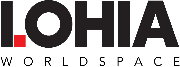 About the Role
Lohia Worldspace provides advice that is commercially  grounded, yet ambitious. We pursue exceptional  outcomes that are socially, environmentally and
economically sustainable and enable action across  government, institutions and organisations.
We seek to partner with those who are willing to think  strategically to achieve better.
We lead, collaborate and support others to deliver  impact and build Better Cities and Regions, Better  Buildings, and Better Businesses.
The Business Development Sales Manager - The principal point of contact between a business and its customers. He/she ensure current customers have the right products and services, identify new markets and customer leads, and pitch prospective customers. In many ways the face of the company, sales representatives may do everything from answering phones to monitoring the competition, all while maintaining good customer relations and pursuing new sales opportunities.
People
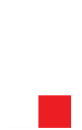 Prosperity
Planet
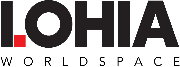 We always seek to be better and to do better.
Experience and Attributes
MUST HAVES
Deep alignment with Our Values and an active interest in design and  sustainability is essential for any of Our People
An established network of industry collaborators
Ability to think logically, analyse and assess opportunities and risks and  identify solutions and outcomes
Ability to identify opportunities to continuously improve our processes  and practices
Serves customers by selling products and meeting customer needs.
Services existing accounts, obtains Bookings, and establishes new accounts by planning and organizing daily work schedule to call on existing or potential clients and other trade Investor.
Focuses sales efforts by studying existing and potential volume of dealers.
Keeps management informed by submitting activity and results reports, such as daily call reports, weekly work plans, and monthly and annual analyses.
Monitors competition by gathering current marketplace information on pricing, products, new products, delivery schedules, and on any new techniques.
Resolves customer complaints by investigating problems, developing solutions, preparing reports, and making recommendations to management.
Maintains professional and technical knowledge by attending educational workshops, reviewing professional publications, establishing personal networks, and participating in professional societies.
Contributes to team effort by accomplishing related results as needed.


NICE TO HAVES

Pre - Customer service
Meeting sales goals
Closing skills
Team management
Prospecting skills
Negotiation
Self-confidence
Product knowledge
Presentation skills
Client relationships
Motivation for sales
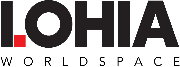 PROJECT DIRECTION & CLIENT RELATIONSHIP MANAGEMENT

Liaising between customers and the company for up-to-date status of service, pricing and new product release launches.
Showcase Project Walkthrough to Corporate & Institutional Clients.
Lead Generation & Sales Conversion.
Effective utilization of resource and optimization of Back End Resource of -Lead Generation towards closures.
Lead Generation & Follow-ups with the prospective clients
Meeting Clients, Briefing them on Project Details, Price, Site Visits and reviews
Visiting Corporate Houses and Making presentation about the project
Collecting market information about competitors and latest happenings.
Good understanding of Branding, Promotions, Online Marketing & Portals of Property.
High Energy, go getter and a proactive personality
Excellent skills for Channel Sales and Channel Development
Shall possess Excellent Communication Skill in Hindi and English and Good presentation skills
Tasks
Education, Experience Requirements:

Graduate/ MBA University degree with a concentration in marketing, promotions, advertising sales, or business administration preferred.
Three to five years of industry sales experience.
Familiarity with office software and Corporate Ethics.
Excellent skill in Channel Sales and New Channel Development
Team development, training , coaching , mentoring and extracting the best out of them.

OPPORTUNITY DEVELOPMENT & INDUSTRY PARTICIPATION
Through authentic, deep-collaboration build relationships with strategic  partners and develop opportunities for work focused on integrated  approaches to sustainability that enable communities and cities to thrive
Represent Lohia Worldspace at industry events, in media and other public  appearances

RESEARCH
Maintains professional and technical knowledge by attending educational workshops, reviewing professional publications, establishing personal networks, and participating in professional societies.
Monitors competition by gathering current marketplace information on pricing, products, new products, delivery schedules.
Industry intelligence, Ongoing trends in Real Estate Market
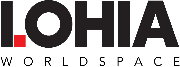 Our Values
Continuity and Authenticity is everything: say what you mean and mean  what you say
We don’t want to be interesting, we want to be good
We seek work that is meaningful, evidence-based and challenges the  status quo – “It’s more fun being a pirate than joining the navy”
We acknowledge effort, share success and act with compassion: We  collaborate, we don’t compete
We question everything and always seek to understand - WHY
We don’t believe the Hype
We always seek to be better and to do better
#WEDESERVEBETTER
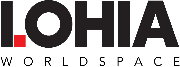 We respectfully acknowledge that every project
enabled or assisted by Lohia Worldspace in India exists on  traditional aboriginal lands which have been sustained for  thousands of years.
We honour their ongoing connection to these lands, and seek to respectfully acknowledge the traditional  custodians in our work.
—
For additional information, questions unturned,
collaboration opportunities and project enquiries please  get in touch.

Centrum Plaza Mall,
Mg Road, New Delhi 
T. (91) 9811415777
wedeservebetter@lohiaworldspace.com  
www.LohiaWorldspace.com
© LOHIA WORLDSPACE
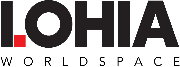 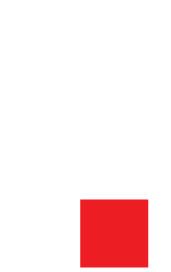